SaudiNIC Experience in Deploying DNSSec
AbdulRahman Al-Ghadir
SaudiNIC - CITC
MENOG 16
The Start
SaudiNIC was observing the growth of DNSSec development till it got mature.
SaudiNIC staff conducted a study that consist of:
What is DNSSEC?
In depth study of some pioneer DNSSEC implementations:
Netherland 
New Zealand
A road map for DNSSEC deployment by SaudiNIC
Road Map
Start of the project
Creating  startup team
DPS draft
SaudiNIC DNSSec procedures
SaudiNIC DNSSec setup
DNSSec workshop
Building test lab
Enabling DNSSec on .Alsaudiah (IDNA)
Enabling DNSSec on .SA
Open DNSSec for public
End of the project
Creating DNSSEC Startup Team
Read … read … read 
DNSSEC RFCs
Best practices
Guidelines
Technical implementation
Presentations and reports
Continuous meetings and brainstorming sessions
Test … test … test
DPS Draft
Review several RFC(s) related.
Review some registries’ DPSs:
.ca Canada
.au Australia
.nz New Zealand
.at Austria
.com
.cl chili
… etc
DPS Draft
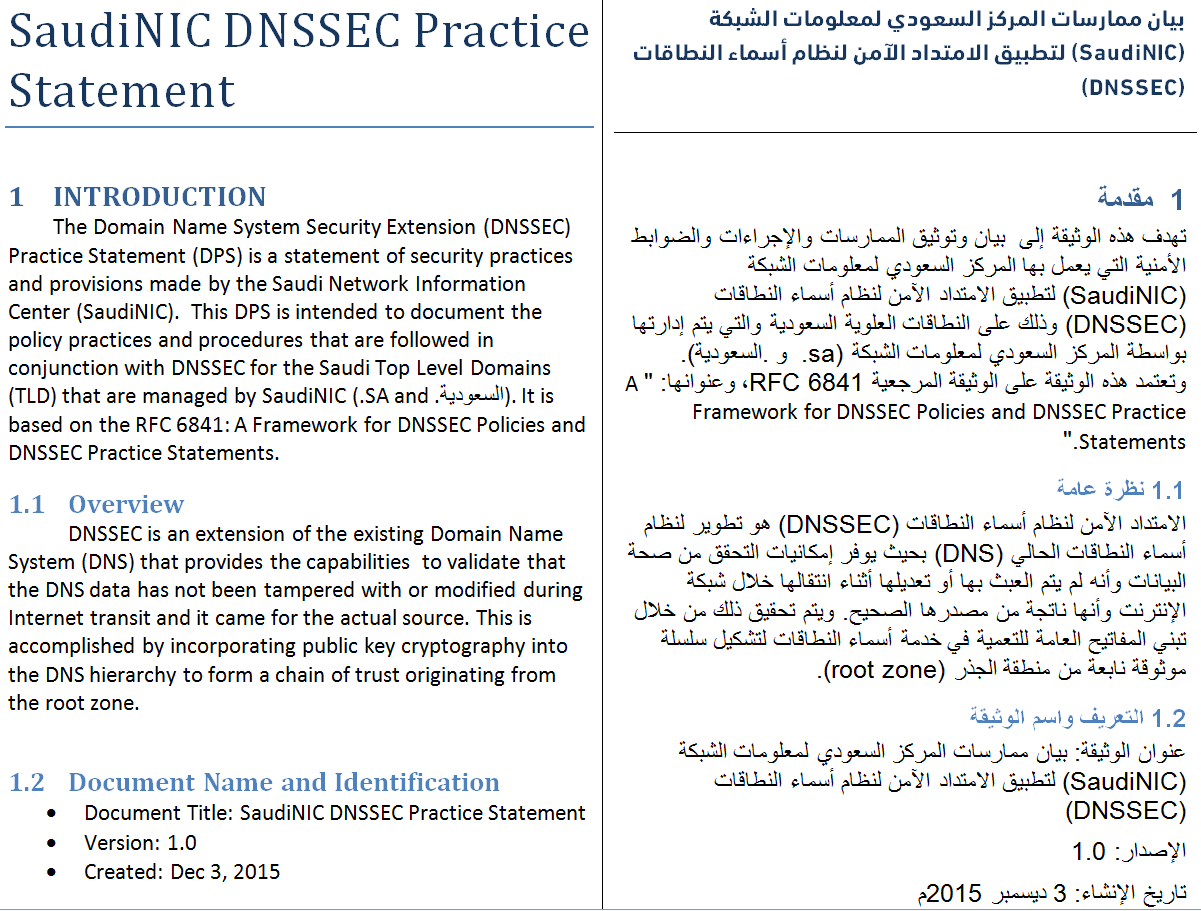 SaudiNIC DNSSec Procedures
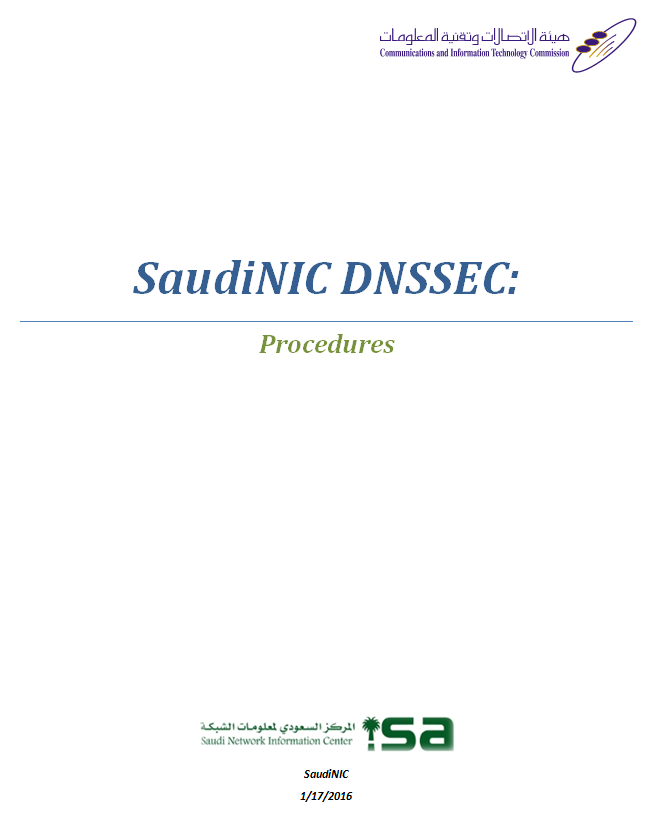 SaudiNIC DNSSec Procedures
DNSSEC Keys Generation Ceremony 
DNSSEC Keys Installation Procedure
DNSSEC Emergency Keys Installation Procedure
DNSSEC New Safe Arrangement Procedure
DNSSEC Safe Content Transfer Procedure
SaudiNIC DNSSec Setup
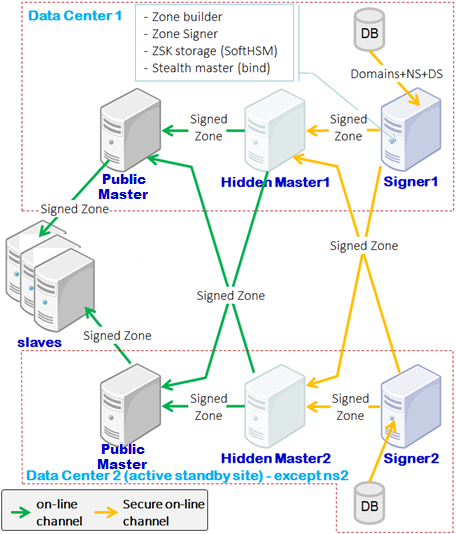 DNSSEC Credential Matrix
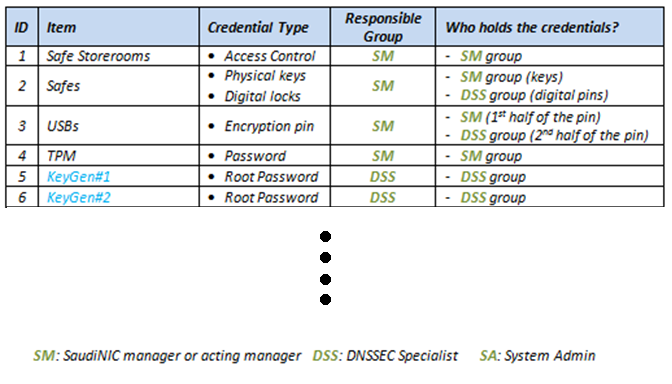 DNSSec Key Management Risks
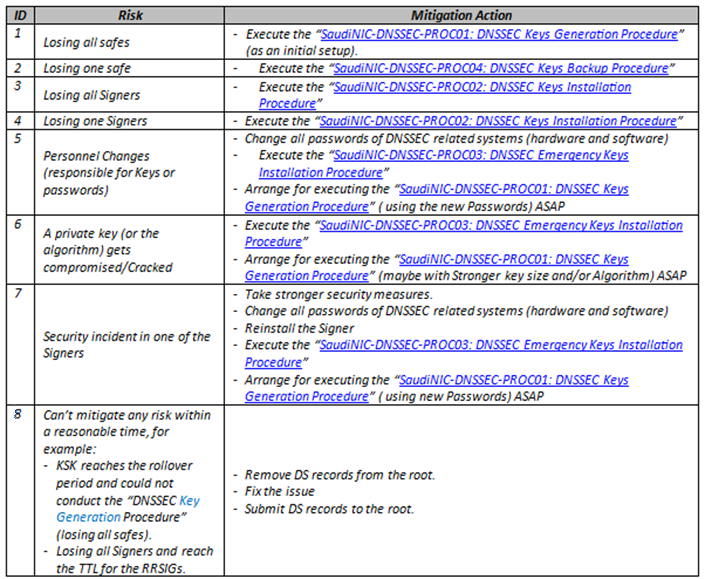 Keys Setting
The zone is signed using pair of keys:
Key Signing Key (KSK):
RSA/SHA2
Rollover every 1 year
Key size is 2KB
Key rollover algorithm is Double signature
Zone Signing Key (ZSK):
RSA/SHA2
Rollover every 6 months
Key size is 2KB
Key rollover algorithm is Pre-publish
Building a Test Lab
A virtual setup identical to the actual DNSSec setup.
Hands-on on DNSSec to test it out.
Selection of HW/SW for DNSSec systems that meet our need.
Validate key generation, signing, key rollover, … etc.
Challenges
So many documents to read and digest related to DNSSec (RFCs, best practices, … etc).
Rollover techniques (key rollover and algorithm rollover).
So many parameters to tune them (RRSIG inception and expiration, jitter, Max/Min TTL, … etc).
Easy to break!
What is Next?
Enabling DNSSec on .Alsaudiah (IDNA).
Monitor and keep track on what is going on.
Allow a closed access to certain clients.
Monitor and keep track on what is going on.
Enabling DNSSec on .SA.
Monitor, Monitor, Monitor  … etc.
Done!
Thank you!